ワンポイント　レッスン
パソコンについている口
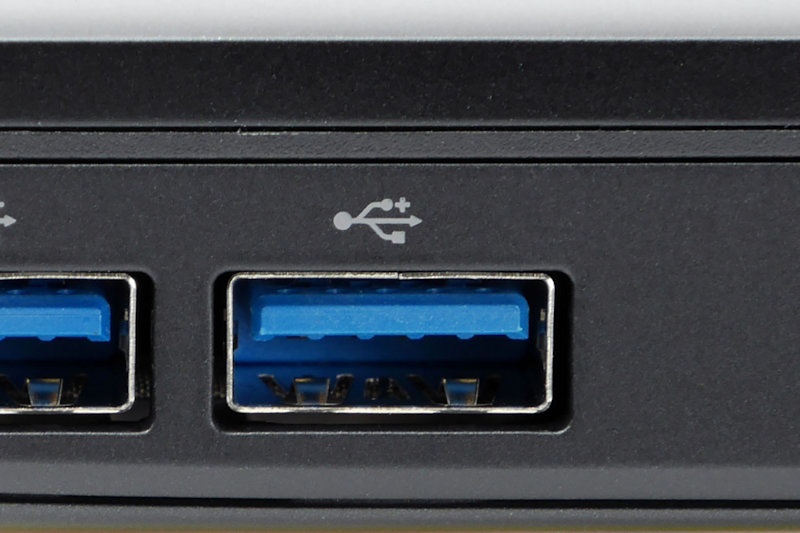 ゆ
USB
ゆーえすびー
パソコンと外部とを結ぶもの
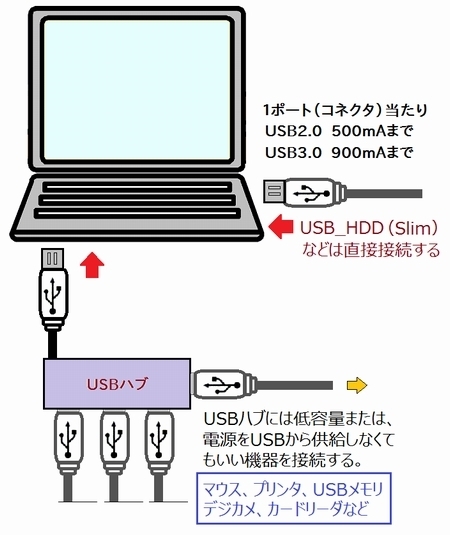 USBケーブル
USBメモリ
USBハブ
USBスピーカー
USBマウス
USBキーボード
。。。。
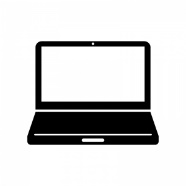 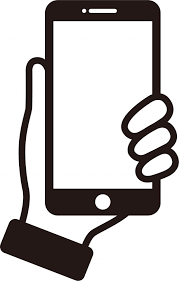 ワンポイント　レッスン
USBメモリ
外部メモリ
いまでは安価で、どこでも売っている
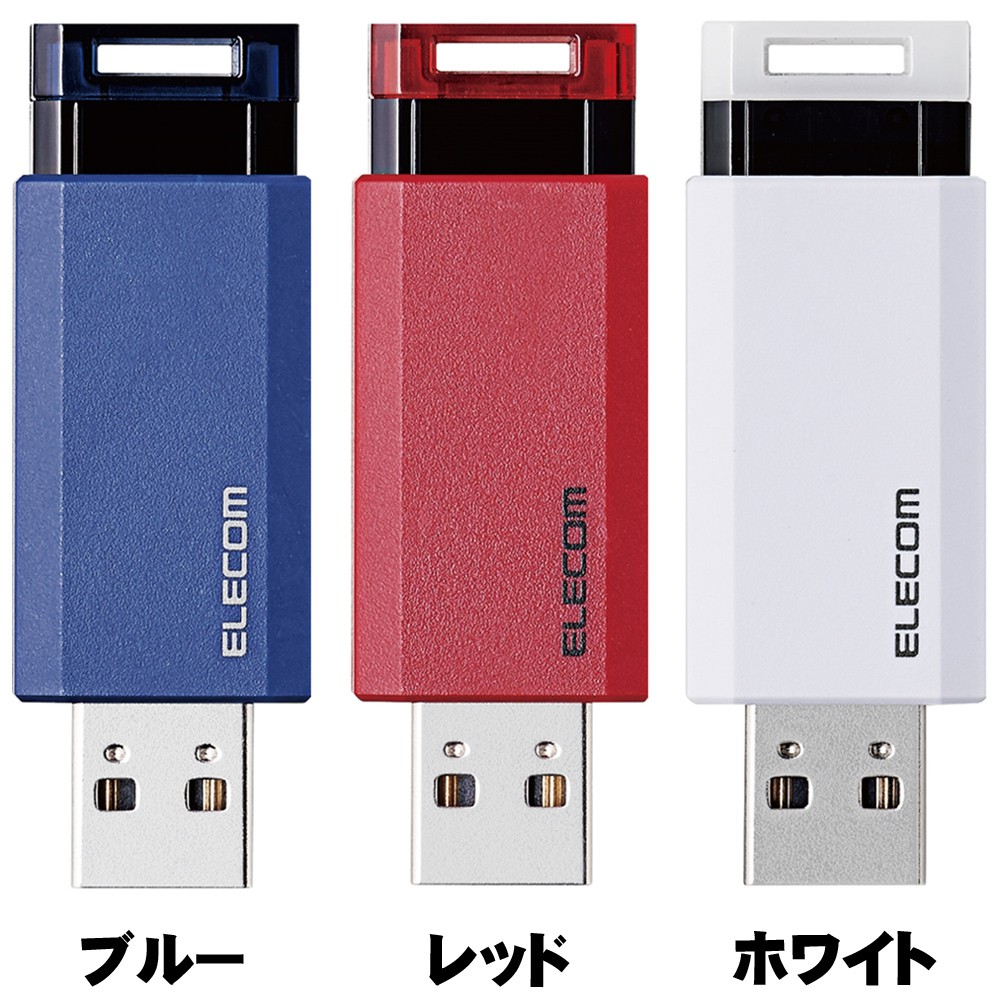 容量によって価格は違う
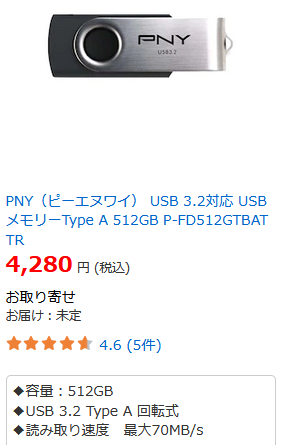 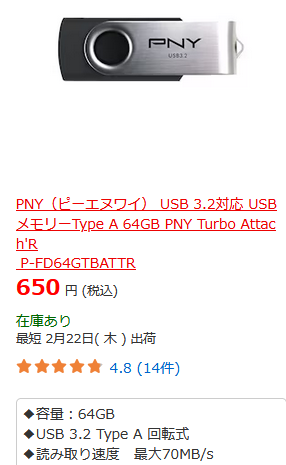 バージョンによっても
価格(速さ）は違う
USB 2.0
USB 3.1
USB 3.2
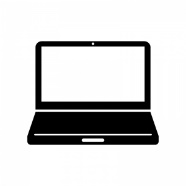 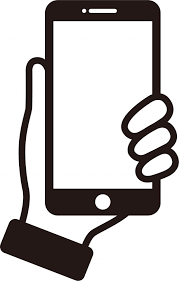 ワンポイント　レッスン
外部装置とパソコン（スマホ）を
接続するケーブル
USBケーブル
用途によって形状は違う
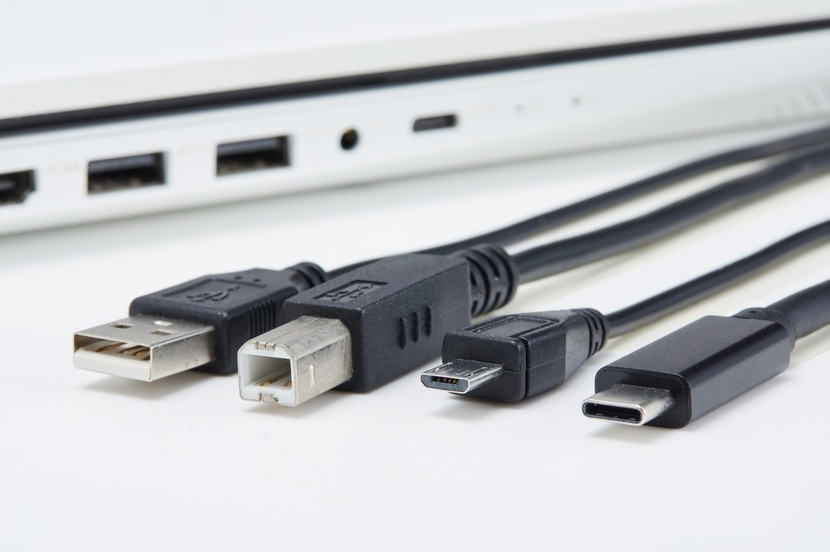 USB Type-A
USB Type-B
USB Type-C
Micro USB Type-B